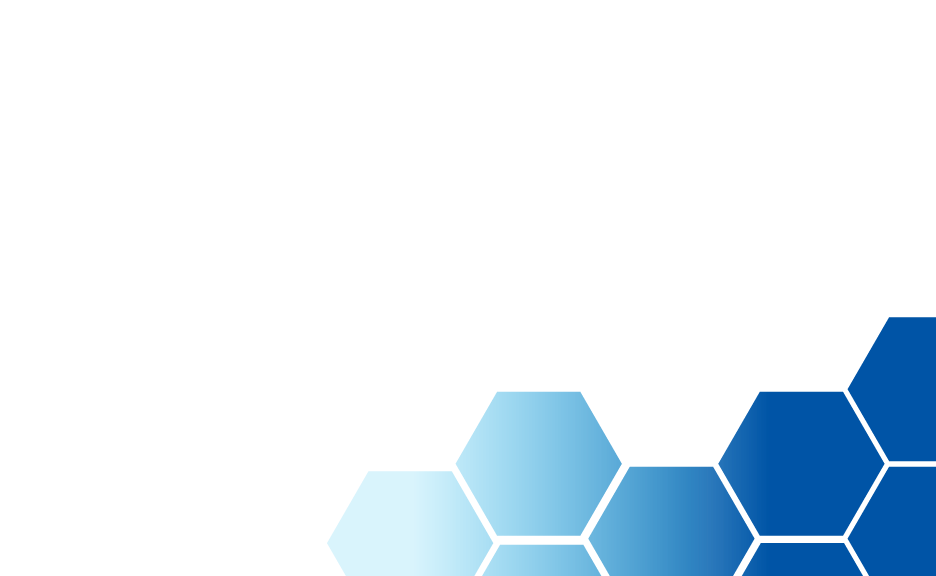 5S 入门
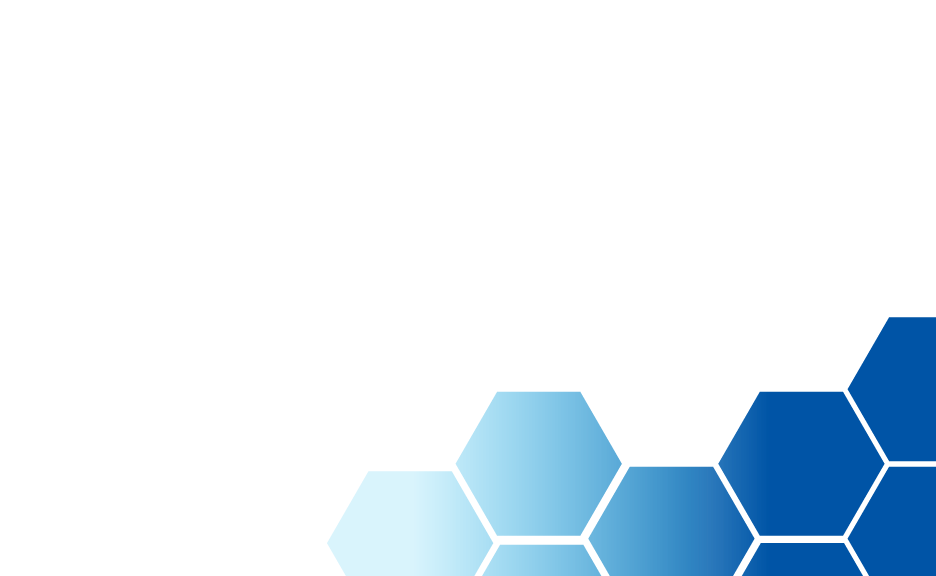 2021 安全之年
提升您的标准
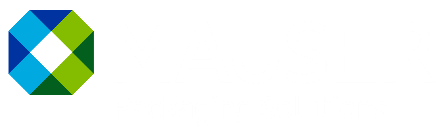 什么是 5S
[Speaker Notes: 该平台将使您和您的团队踏上高效、安全和高产的征程。 这里提出的概念旨在为 5S 奠定知识基础，以便您可以成功地在您的工厂设施中实施 5S 体系。 

改变很困难，但别担心。 这些信息将有助于消除任何焦虑和不确定性，让您有信心踏上通往更好、更安全生产工艺的征程。]
5S 是一个
目视化管理体系
[Speaker Notes: 5S 最早于上世纪 50 年代由丰田公司 (Toyota) 开发，是精益生产的一种基本方法。 它彻底改变了工业生产的方式。]
系统地从生产工艺中去除不必要的步骤和设备

改进工作流程

确立更好的标准

最大程度地提高效率和利润
[Speaker Notes: 实施良好的 5S 计划将会经历如下五个阶段：]
5S 的五个阶段或“支柱”
1    分类 (SORT)
2    整理 (SET IN ORDER)
3    清洁 (SHINE)
4    标准化 (STANDARDIZE)
5    维持 (SUSTAIN)
分类阶段要求对材料进行全面评估，仅保留对完成任务必不可少的物品。
为此， 首先 标识，然后从工作区移除非必需的物品。
[Speaker Notes: 无法决定是否应该留下什么？ 

使用 5S 体系的红色标签系统来记录相关工具的使用频率。 
红色标签系统很简单： 您可以将标签布置在未决定的物品上，并在使用物品时在标签上标注。 
一旦您了解了一个工具的使用频率，便可以决定是否应该保留该工具。 

一旦完成分类阶段，您的工作场所将摆脱不必要的混乱，并将立即看到生产力和安全性的提高。]
整理阶段能够以使任务更容易完成的方式组织 
分类阶段保留下来的物品。
整理 (SET IN ORDER)
以对过程有意义的明确规定的方式
组织各种工具。
组织
[Speaker Notes: 建议使用标签。 
地面标记胶带和箭头是明确仓储区域/停车区域的绝佳方法。 

“整理”使工人能够更高效、更安全地工作，而不会因为找不到所需的工具而感到沮丧。]
清洁阶段要求采取积极的措施来保持工作场所区域清洁有序。
[Speaker Notes: 清洁每个区域的所有表面、地板和工具。 
扔掉过期的材料、废弃的零件和其他废物。]
清洁
工厂及相应设施干净整洁，员工就工作得更好、更安全、更快，士气也更高。
标准化 阶段要求制定规则，以确保继续定期进行前 3 个 S 的做法。
为每个工作区制定和张贴规则。 
标准(STANDARDIZE)应该简单直观。
[Speaker Notes: “标准化”使对新员工进行 5S 培训变得容易，并有助于保持过去实施的原则。]
5S 可以彻底改变您的工厂的运营方式。 
维持阶段可确保 5S 是一项长期最佳
做法，而不是一次简短的实验。
[Speaker Notes: 采取措施坚持在 5S 最后阶段所制定的流程和标准。
定期对工作区进行审核，确保 5S 做法得以保持。]